Rotational Dynamics
Στ = Iα
Newton’s 2nd law:
torque = τ = LA· F
I = Rotational inertia;
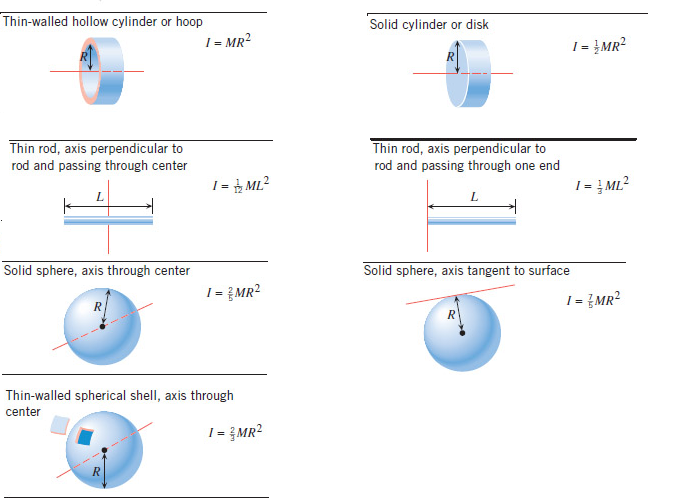 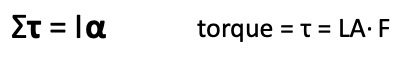 P12. The triceps muscle in the back of the upper arm extends the forearm. This muscle in a professional boxer exerts a force of 2.00×103 N with an effective perpendicular lever arm of 3.00 cm, producing an angular acceleration of the forearm of 120 rad/s2 . What is the moment of inertia of the boxer’s forearm?
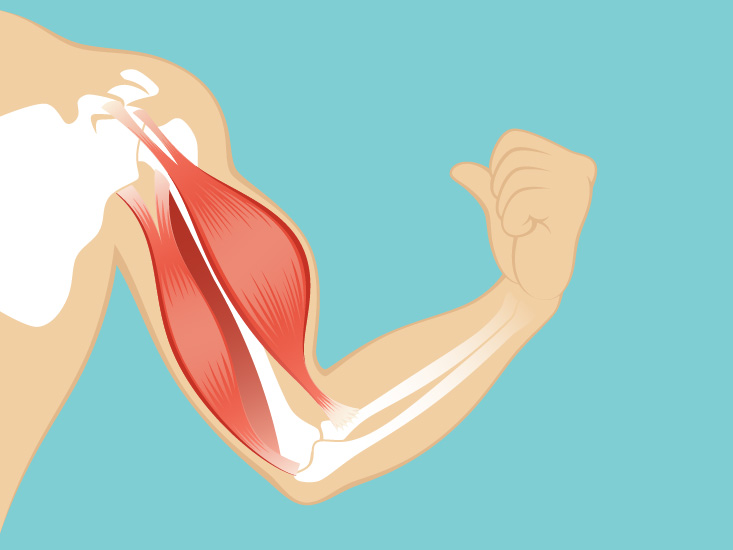 https://www.healthline.com/human-body-maps/shoulder-muscles#1
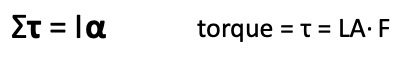 P13. A soccer player extends her lower leg in a kicking motion by exerting a force with the muscle above the knee in the front of her leg. She produces an angular acceleration of 30.00 rad/s2 and her lower leg has a moment of inertia of 0.750 kg ⋅ m2 . What is the force exerted by the muscle if its effective perpendicular lever arm is 1.90 cm?
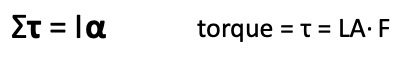 P14, Ch10: Suppose you exert a force of 180 N tangential to a 0.280-m-radius 75.0-kg grindstone (a solid disk). (a)What torque is exerted? (b) What is the angular acceleration assuming negligible opposing friction? (c) What is the angular acceleration if there is an opposing frictional force of 20.0 N exerted 1.50 cm from the axis?
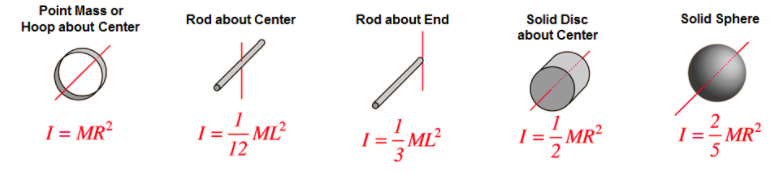 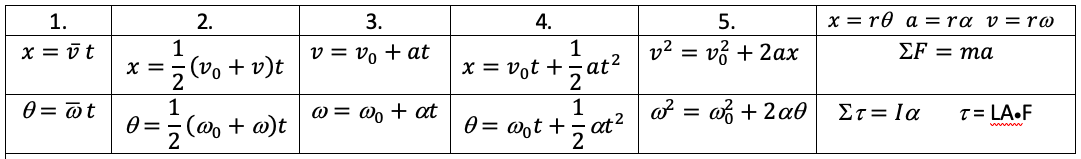 P15, Ch10. Consider the 12.0 kg motorcycle wheel shown in Figure 10.38. Assume it to be approximately an annular ring with an inner radius of 0.280 m and an outer radius of 0.330 m. The motorcycle is on its center stand, so that the wheel can spin freely. (a) If the drive chain exerts a force of 2200 N at a radius of 5.00 cm, what is the angular acceleration of the wheel? (b) How long, starting from rest, does it take to reach an angular velocity of 80.0 rad/s? 
                                                         I (annular ring) = 0.5 M(R12 +R22 )
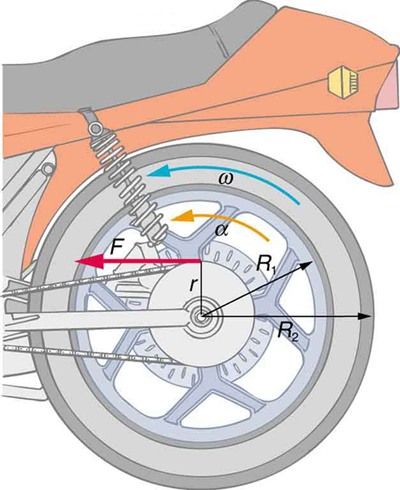 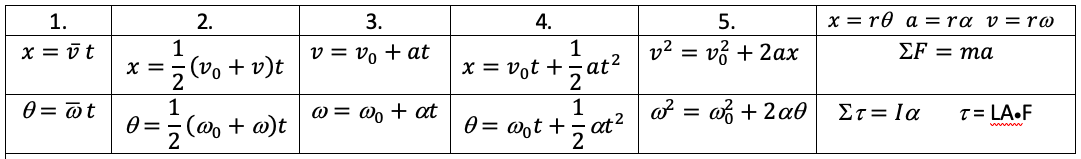 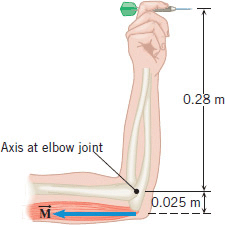